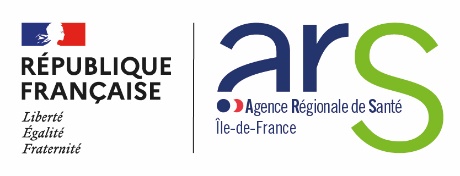 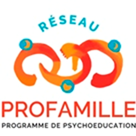 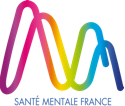 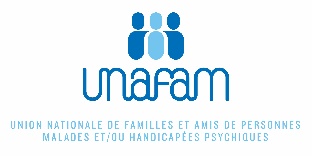 UNAFAMUnion Nationale des Amis et Familles de personnes Malades et/ou handicapées psychiques
Dominique Leconte
La psychiatrie en Ile-de-France : quels outils au service des familles ? – Mercredi 31 mai 2023 – PARIS
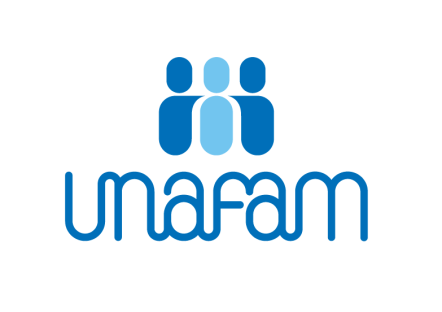 l’UNAFAM 60 ans de combats au service des aidants
Une association nationale

Créée en 1963

Reconnue d’Utilité Publique et Représentative des Usagers (agrément)

Rassemblant les familles et les amis confrontés à la maladie psychique
15000 familles adhérentes 
Ses missions : 
Accueil, Soutien, Informations 
Formations
Défense des intérêts des malades et de leurs proches dont la lutte contre la stigmatisation
Soutien à la recherche et à l’innovation
1600 pair aidant-familles bénévoles motivés et formés
60 salariés
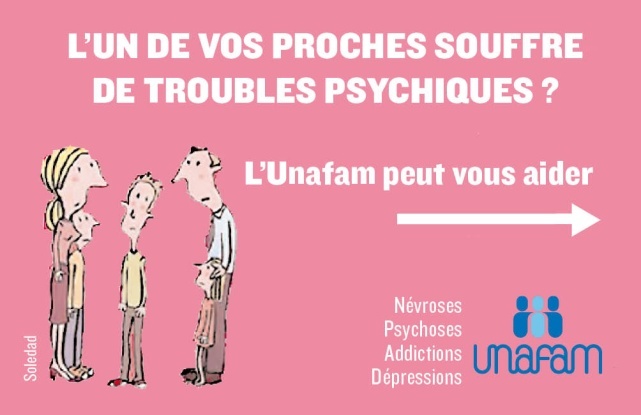 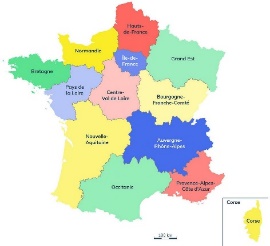 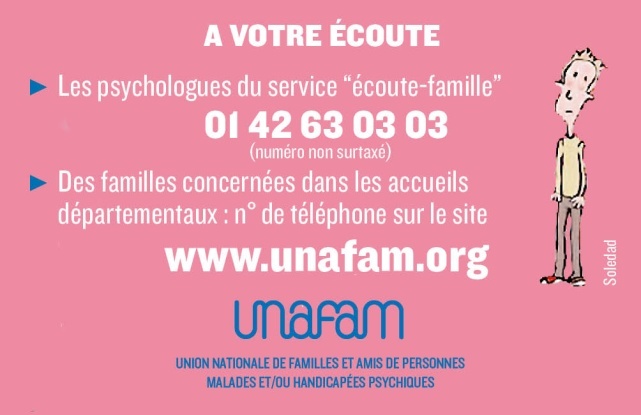 La psychiatrie en Ile-de-France : quels outils au service des familles ?
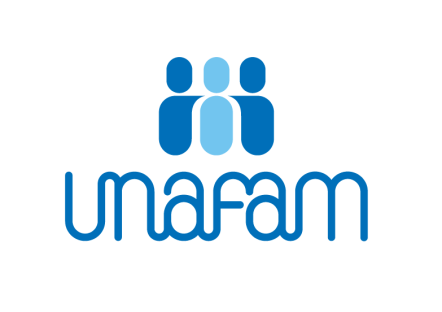 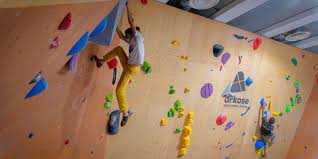 Liens entre pairs aidants familiaux et pairs aidants usagers
Depuis plusieurs années des personnes vivant avec une maladie psychique adhèrent à l’UNAFAM,
en tant que pair aidant usager, eux-mêmes aidant familial ou tout simplement en tant que personne rétablie souhaitant partager son expérience. 
Cette ouverture génère des moments de collaboration d’une très grande richesse 
Collaborations pour la conception des formations
Collaborations lors notamment des formations suivies par les nouveaux bénévoles, pour l’animation de café rencontre, ou d’autres activités dans les délégations ex SISM.
Elle génère également des réflexions pour adapter le cadre de nos activités : l’ADN de l’UNAFAM c’est l’accueil entre pair, 
peut-on accueillir pour la première fois des proches, souvent en grande détresse avec un pair aidant usager?
est-il nécessaire de conserver des moments « sanctuarisés » de pair à pair? 
certains échanges pourraient-ils être déstabilisants pour les pairs aidants usagers comme pour les aidants familiaux
comment rester authentique tout en conservant bienveillance et sécurité dans le dialogue?
La force du témoignage des uns et des autres fait évoluer les représentations de tous ( exemple des soins sous contrainte).
L’échange avec des personnes sur le chemin du rétablissement est un puissant vecteur d’espoir   
« Le rétablissement c’est un mur d’escalade, j’ai saisi toutes les prises, toutes les mains, maintenant je veux moi aussi faire partie du mur d’escalade »  Jonathan, pair aidant usager.
La psychiatrie en Ile-de-France : quels outils au service des familles ?
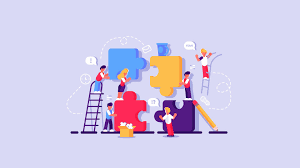 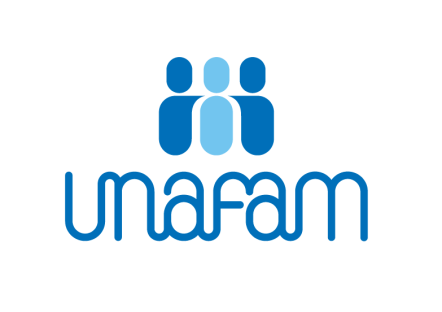 Mieux accompagner les familles pour 
une dynamique collective
Partenariat Psycho
éducation
Groupe d’entraide
INFORMER  et 
ORIENTER
Groupe de parole
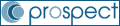 Ensemble: 	retrouver confiance et estime de soi, se former  
ne plus subir mais agir
Accueil
Conférences:  
Familles
Usagers et Professionnels
Un Réseau
Centre de documentation
Site internet
E-learning
Ecoute 
famille
Les associations de famille: Une entraide, un booster, un accompagnement dans la durée.
UN IMPERATIF : Permettre Aux FAMILLES de Rencontrer leurs Pairs
4